ES struktūrfondu 2014.-2020. gada plānošanas perioda ieguldījumi izglītībā un zinātnē
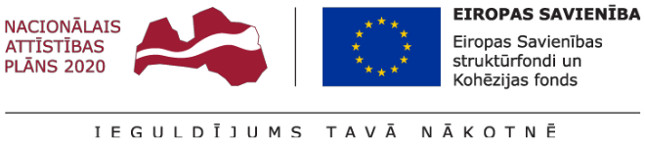 2015
KP fondu (ESF, ERAF, KF) finansējuma sadalījums pa prioritārajiem virzieniem (milj. EUR), kopā 5 223,8 t.sk. IZM 859,89 (16,46%)
2
Obligātie darbi un kontroles datumi SAM un to pasākumu īstenošanas uzsākšanai
Līgumu slēgšana
par projektu īstenošanas uzsākšanu
Atlases uzsākšana
MK noteikumu izsludināšana VS
Sākotnējā novērtējuma iesniegšana KIDG/AK
Kritēriju komplekta iesniegšanaAK
MK noteikumu
apstiprināšana
Kontroles SI mērķis  2018. gadā  % un  EUR  no SAM  kopsummas
SAM 1.1.1. Palielināt Latvijas zinātnisko institūciju pētniecisko un inovatīvo kapacitāti un spēju piesaistīt ārējo finansējumu, ieguldot cilvēkresursos un infrastruktūrā atbilstoši DPP laika grafikam
4
Ex-ante nosacījumi investīciju veikšanai
Izstrādāts RIS3 ieviešanas pasākumu plāns un uzraudzības mehānisms - līdz 01.07.2015.:
informatīvais ziņojuma “Viedās specializācijas stratēģijas monitoringa sistēma” projekts izsludināts VSS 04.06.2015.;
12.08.15. panākta vienošanās starp FM, IZM un EM par monitoringa darbību finansēšanas avotiem un indikatīvo apjomu, t.sk. par sarunu uzsākšanu ar EK par finansējuma pārdali monitoringa īstenošanai;
precizēts informatīvais ziņojuma “Viedās specializācijas stratēģijas monitoringa sistēma” projekts tiks iesniegts izskatīšanai MK š.g. septembrī.

ZI konsolidācija un konkurētspējīgo ZI rīcībspējas uzlabošana, kas veikta, pamatojoties uz Zinātnes ārējā izvērtējuma rezultātiem un 19.08.2014. MK apstiprināto informatīvo ziņojumu par “Latvijas zinātnes strukturālās reformas īstenošanu līdz 01.07.2015.”
laika posmā no š.g. 25.maija līdz 12.jūnijam noslēgti 12 līgumi par 2.1.1.3.3.apakšaktivitātes «Zinātnisko institūciju institucionālās kapacitātes attīstība» projektu īstenošanu.
SF fondu R&D atbalsta starpposma un ex-post novērtējums līdz 01.04.2016.;
Viedās specializācijas jomu instrumentu fokusēšana atbilstoši jomas izaugsmes un mērķu sasniegšanas progresa vajadzībām patstāvīgi no 2015.gada līdz 2020.gadam.
Paldies par uzmanību!
.